accesorios
DISPARADORENPUÑADORES O GRIPSDISCO DURO PORTATILHIDES, FUNDAS DE LLUVIA Y CARCASAS SUBACUATICAS
FOTOMETROSTRIPODES Y MONIPIESFILTROSMULTIPLICADORES, EXTENSORES Y LENTES DE ACERCAMIENTO
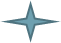 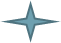 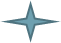 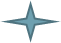 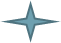 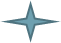 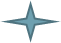 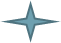 FOTOMETRO
Medir luz existente
Calcular exposición
De mano o externos
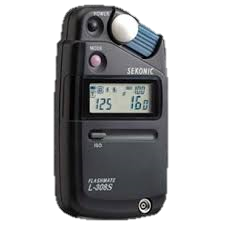 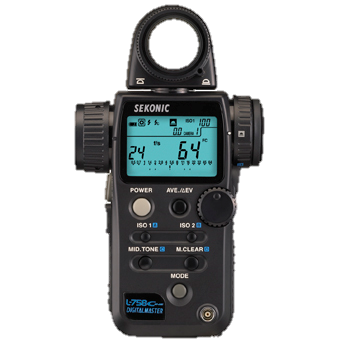 TRIPODES Y MONOPIES
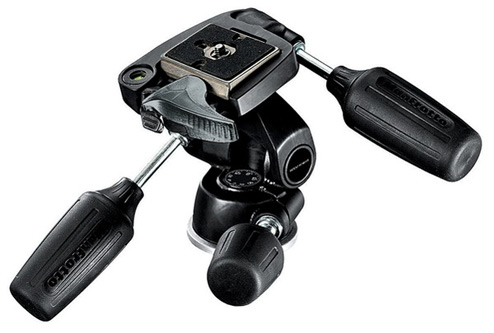 3 Patas
Mantiene la cámara estática
Cuerpo
Rotula(3D, de bola y Joystick)
Zapata
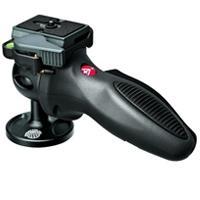 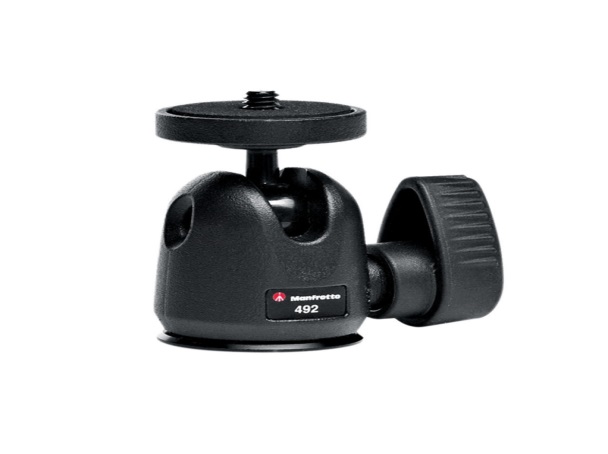 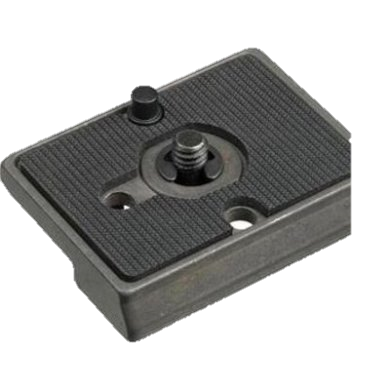 ¿CUANDO USARLO?
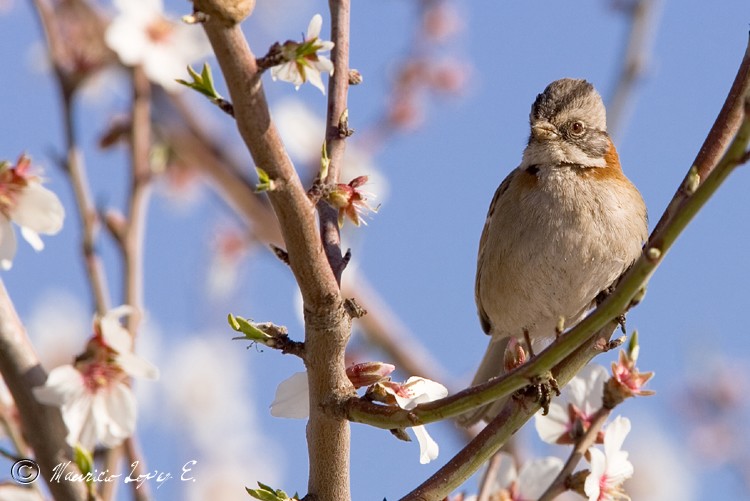 Fotografía nocturna, tormentas
Teleobjetivos
Con el mismo encuadre
Por comodidad (estudio)
Autodisparo
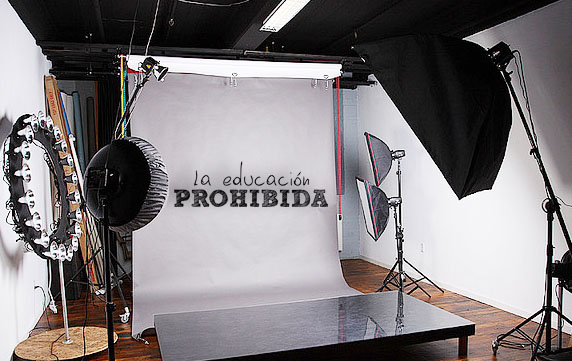 MONOPIE
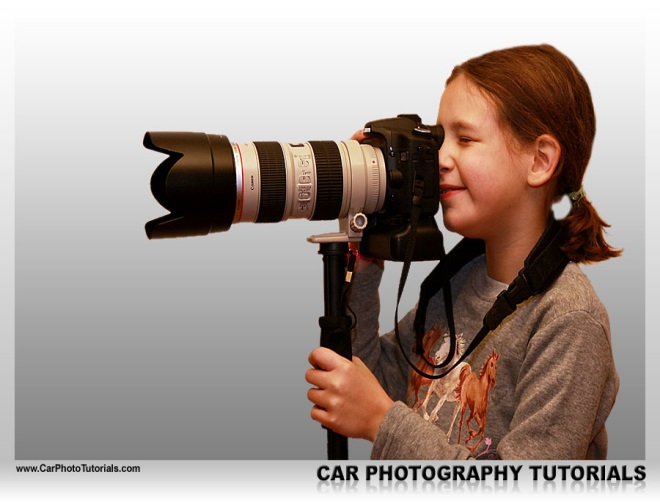 Única pata
Estabilidad y soportar pero.
Eventos deportivos
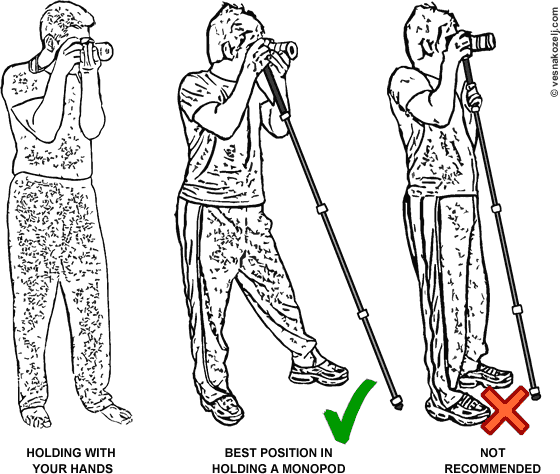 Filtros.
Cristal.
Equilibrio Cromático.
Absorber y retener luz.
Conseguir efectos.
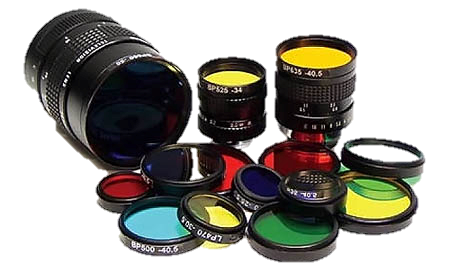 ENROSCABLES Y CUADRADOS
Frente de la óptica.
Diámetro = Objetivo
Evitar contaminantes.
Portafiltros
Distinto diámetro.
Cokin
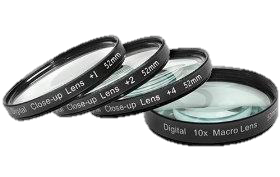 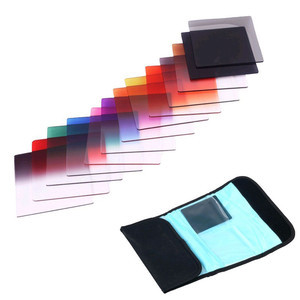 Uv o Skylight
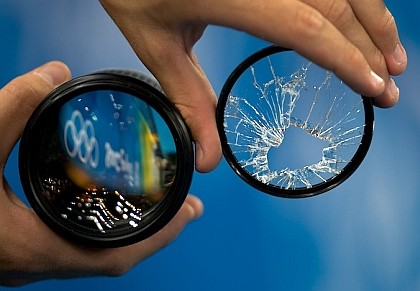 Transparente a la luz.
Protegen de rayos uv
Protegen al objetivo.
Se pueden lavar.
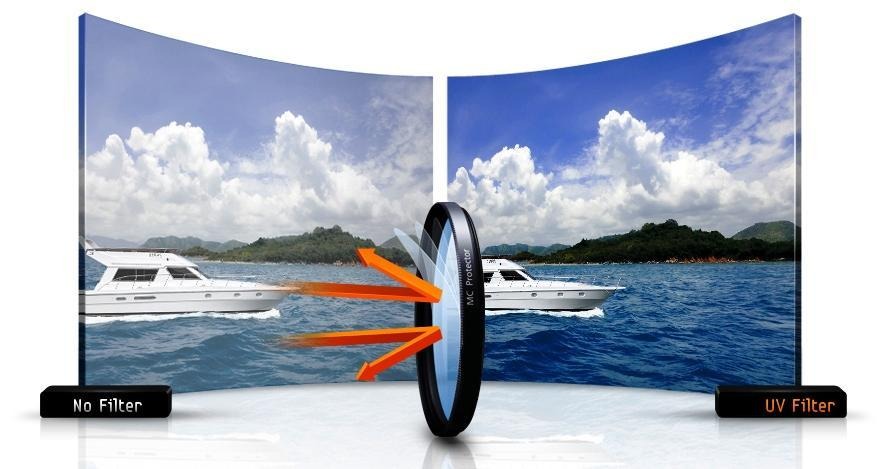 POLARIZADOR
Ajustamiento al objeto.
Elimina exceso de luz.
Lineales= No enfoque.
Circulares= Autoenfoque.
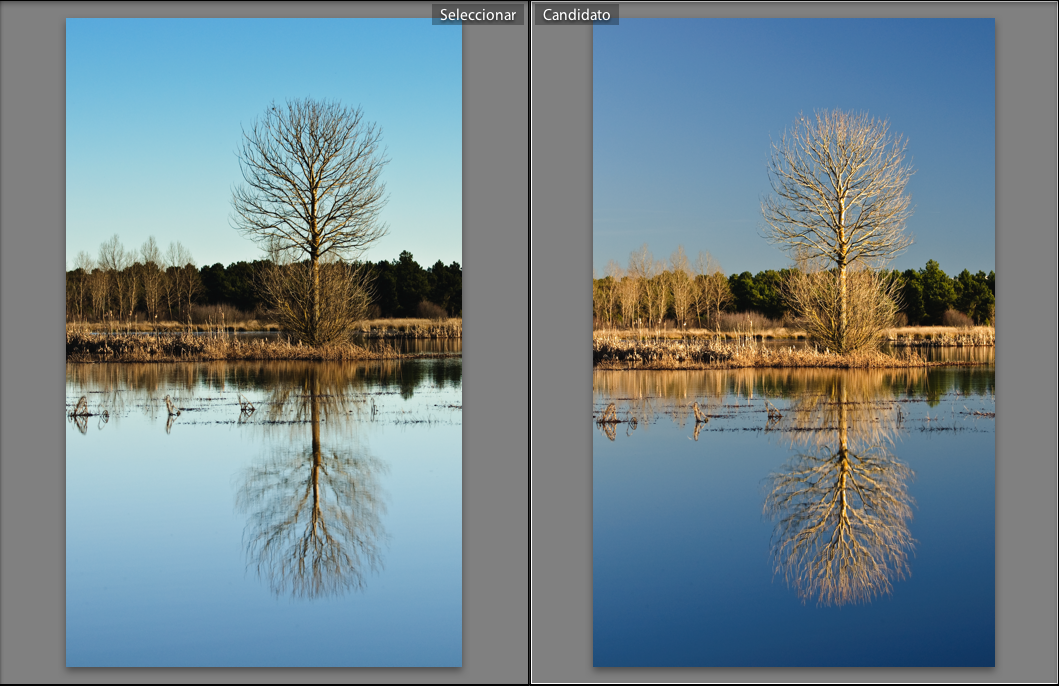 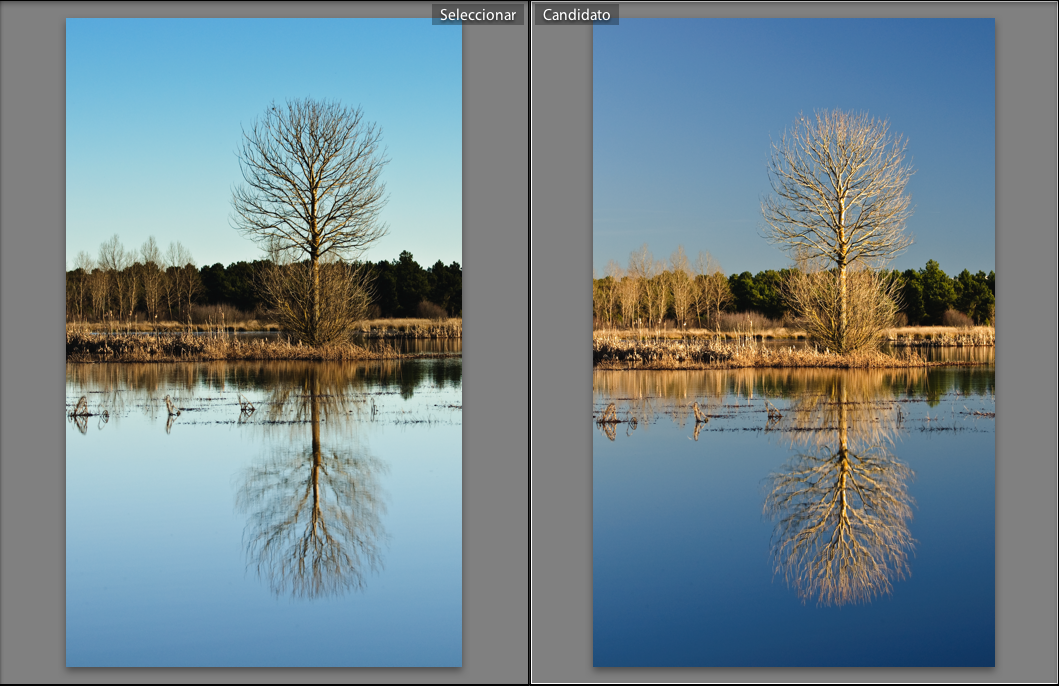 Densidad neutra
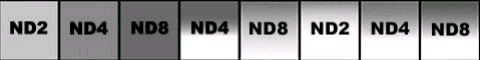 Controlar la luz.
No afecta a los colores
ND (Densidad Neutral)
Números de pasos.
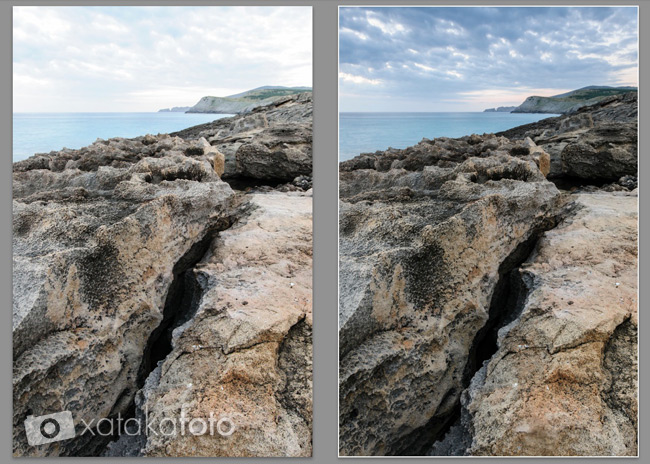 Filtros de colores
Corregir  o colorear.
Retoque.
Blanco y Negro; aclarar u obscurecer.
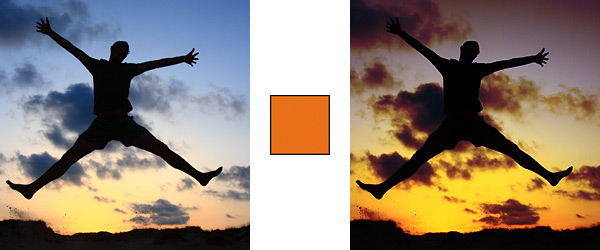 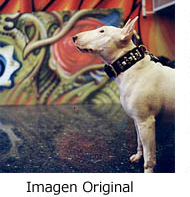 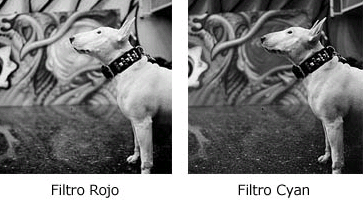 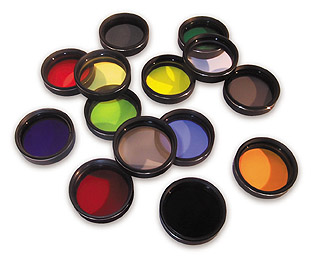 MULTIPLICADORES, EXTENSORES Y LENTES DE ACERCAMIENTO
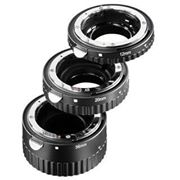 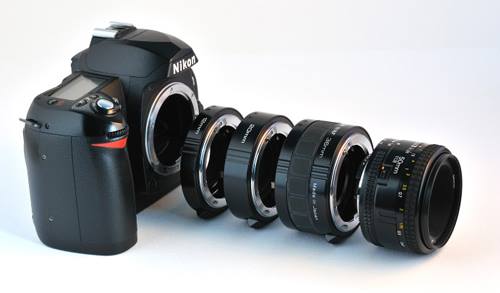 EMPUÑADURAS O GRIPS
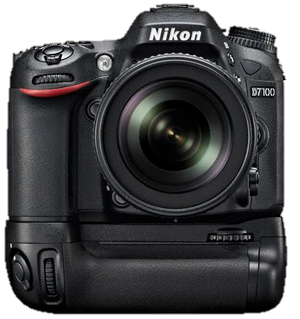 Se acopla a la cámara utilizando el habículo de la batería y la rosca del trípode.
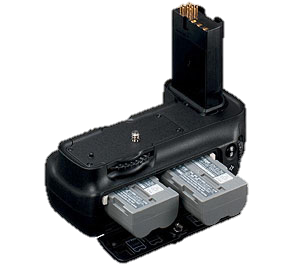 Lentes de acercamiento
Reduce la distancia mínima de enfoque
Se enroscan el extremo del objetivo
Se pueden combinar varios lentes
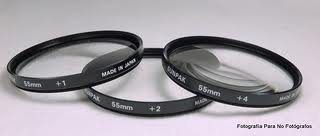 hides
Del ingles hide : esconderse
Especie de tienda campaña con agujeros para sacar la cámara
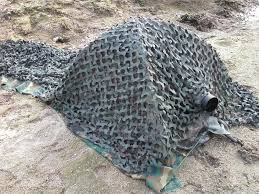 Fundas de lluvia
Evitan que se moje la cámara y el objetivo
No son sumergibles
Carcasas subacuáticas
Fotografía submarina
Existen dos tipos: rígidas y no rígidas
Bolsas estancas
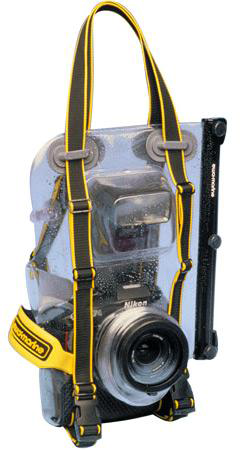 disparador
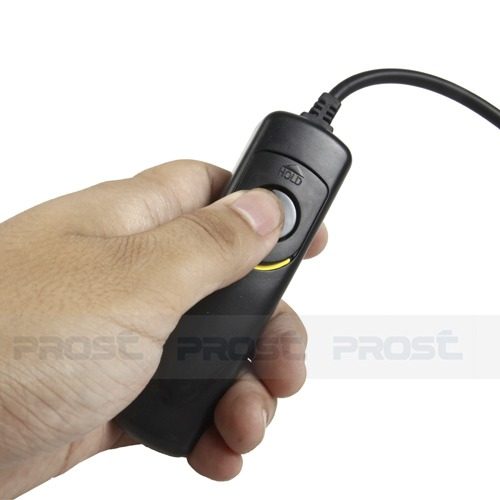 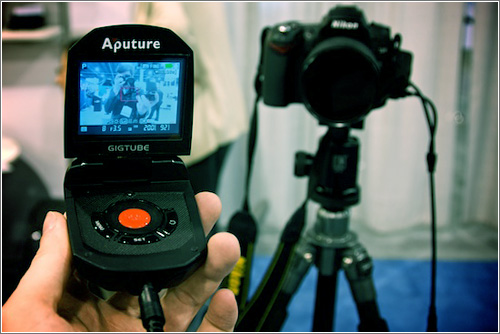 El disparador es un accesorio que remplaza al disparador de la cámara al disparar.
Existen dos tipos de disparadores: los de cable y los remotos.
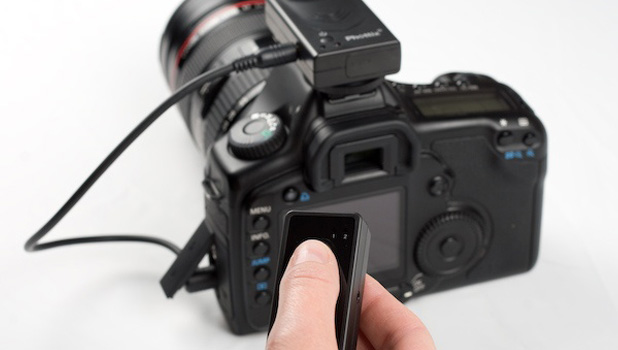 Mediciòn de la luz
La luz incidente: es la que incide en el área de interés. Se utiliza en cine, tv, retratos, o fotografía de moda.
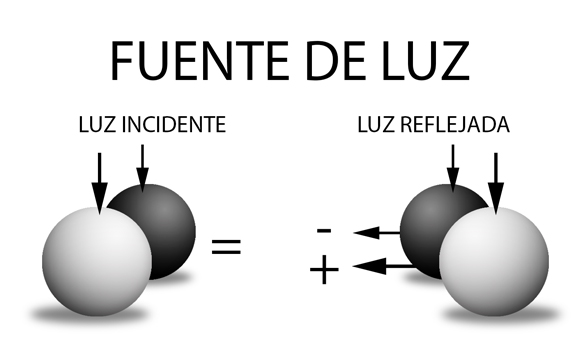 Luz reflejada: Modo en el que se mide la luz que refleja el área de interés. Método que ocupan los fotómetros internos de las cámaras de fotos.
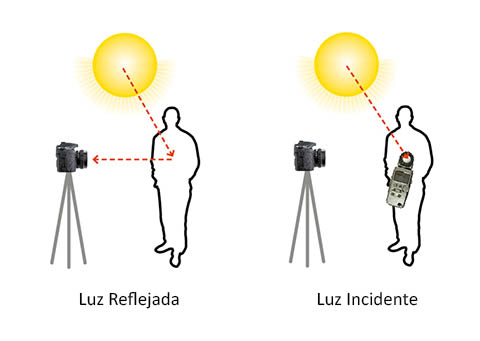 Iluminación  con el flash
Tipos de flash:
Flash integrado a la cámara

Flash externo portátil

Flash anular ò de anillo

Flash de estudio
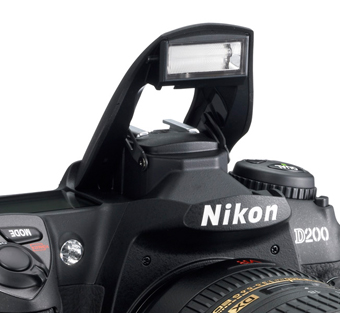 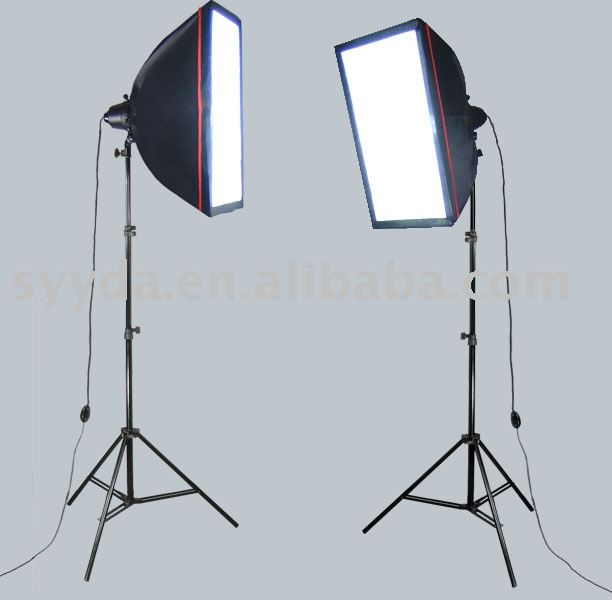 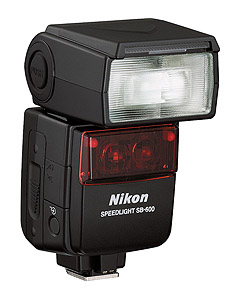 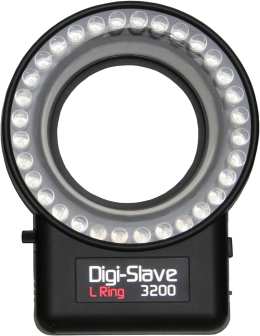 Kit de limpieza
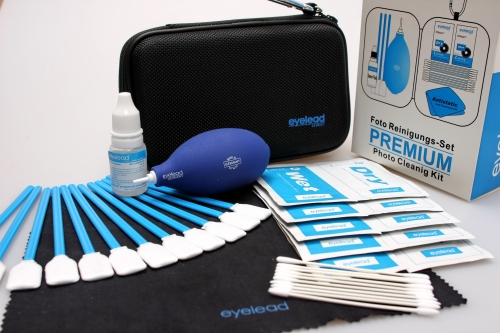 El Kit de limpieza contiene los productos necesarios para realizar una limpieza profunda y con calidad profesional del sensor de su cámara fotográfica asì como de todos sus componentes
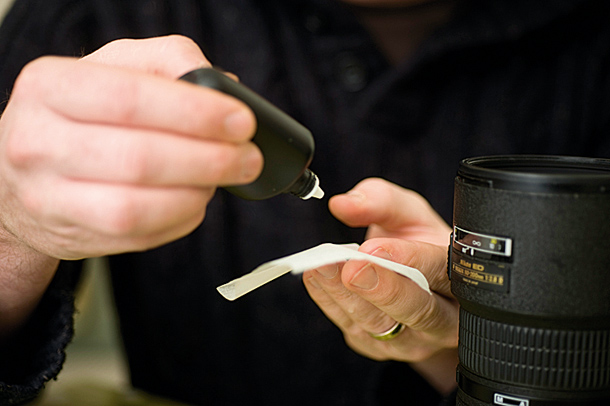 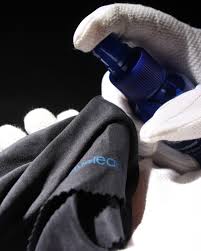